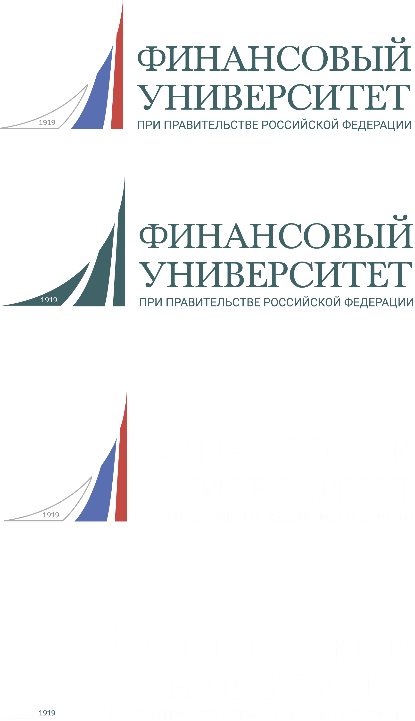 О результатах контроля остаточных знаний обучающихся по очной форме обучения по программам ВО в 2020/2021 учебном году
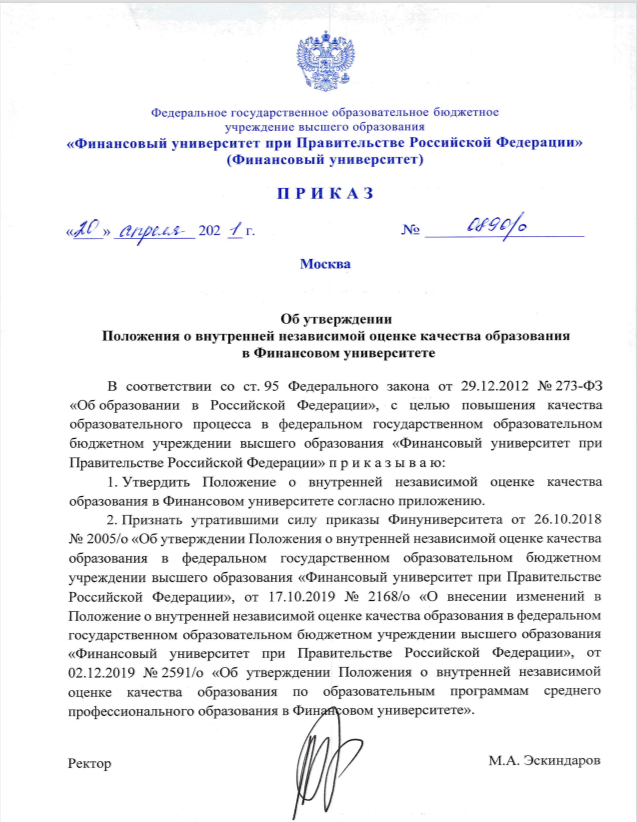 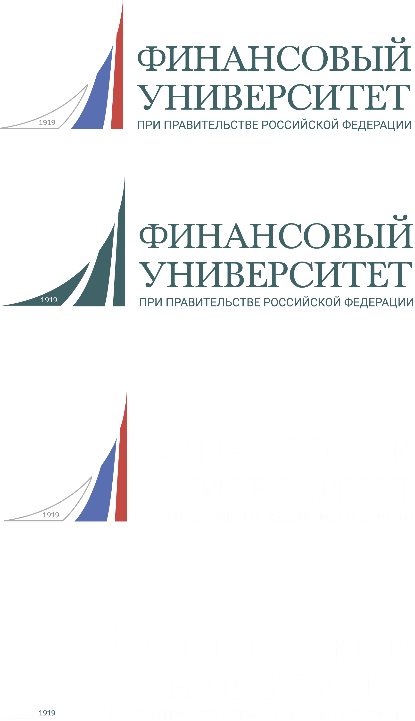 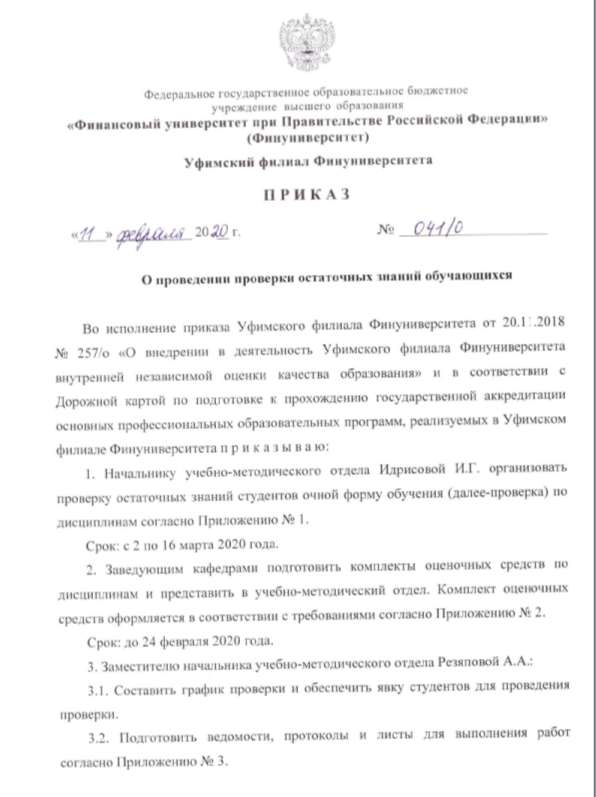 Результаты проведения контроля остаточных знаний 2020/2021 учебный год